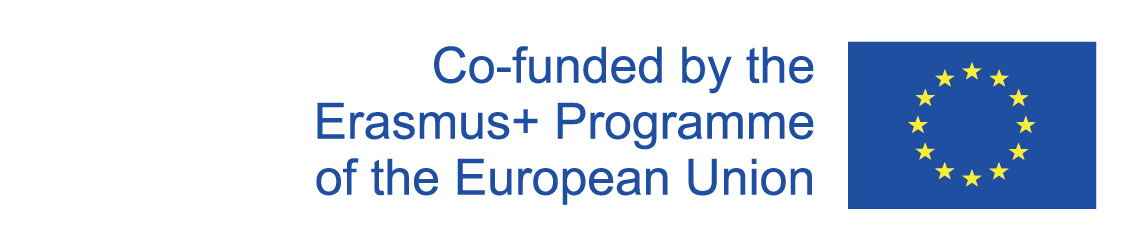 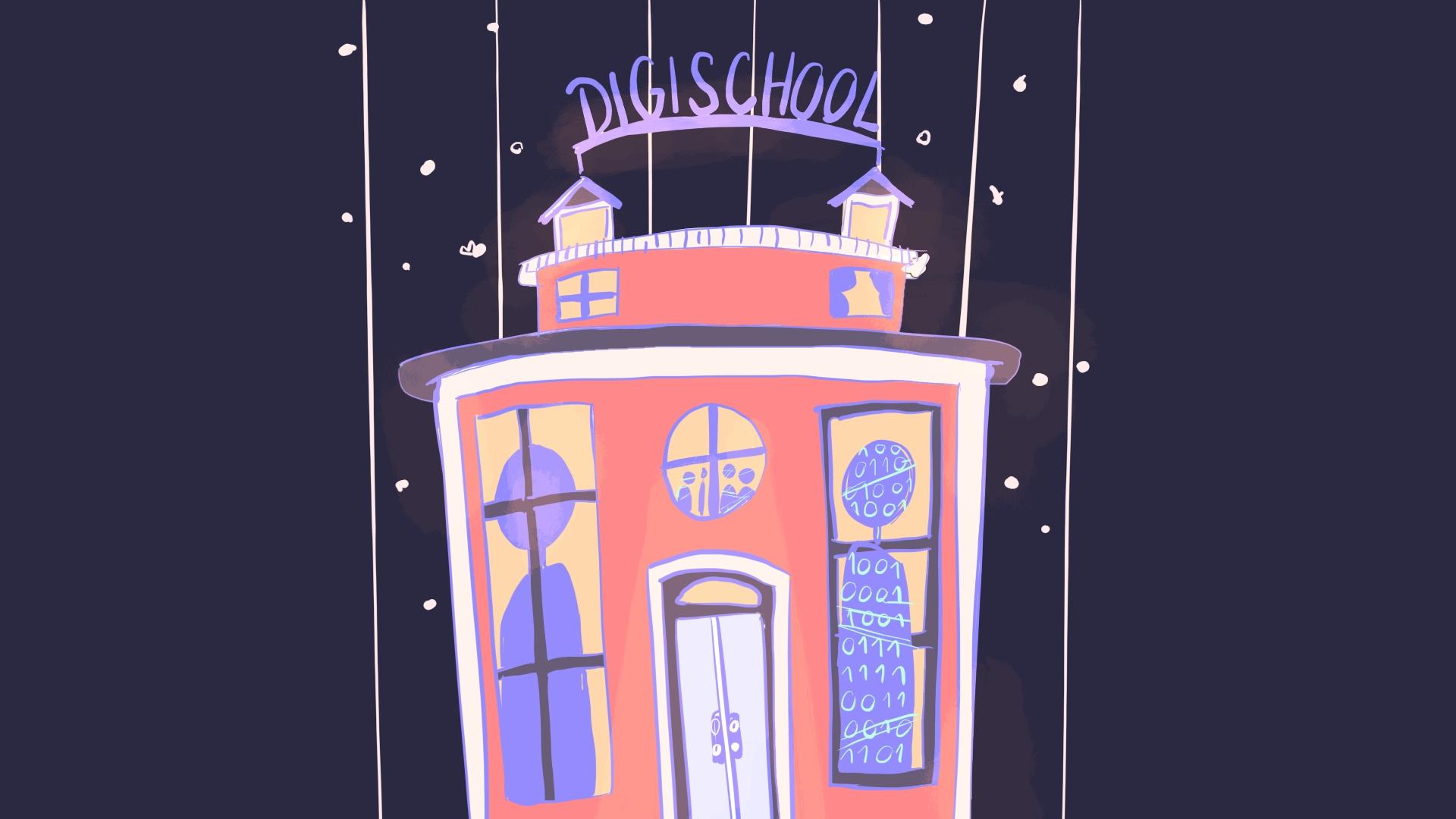 Past Tenses
2020-1-SK01-KA226-SCH-094350  font ARIEL
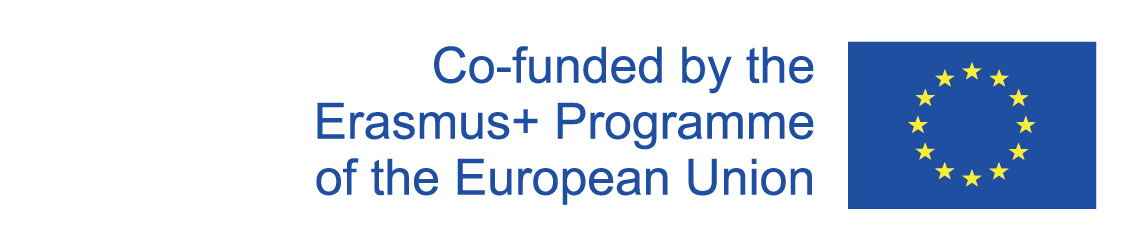 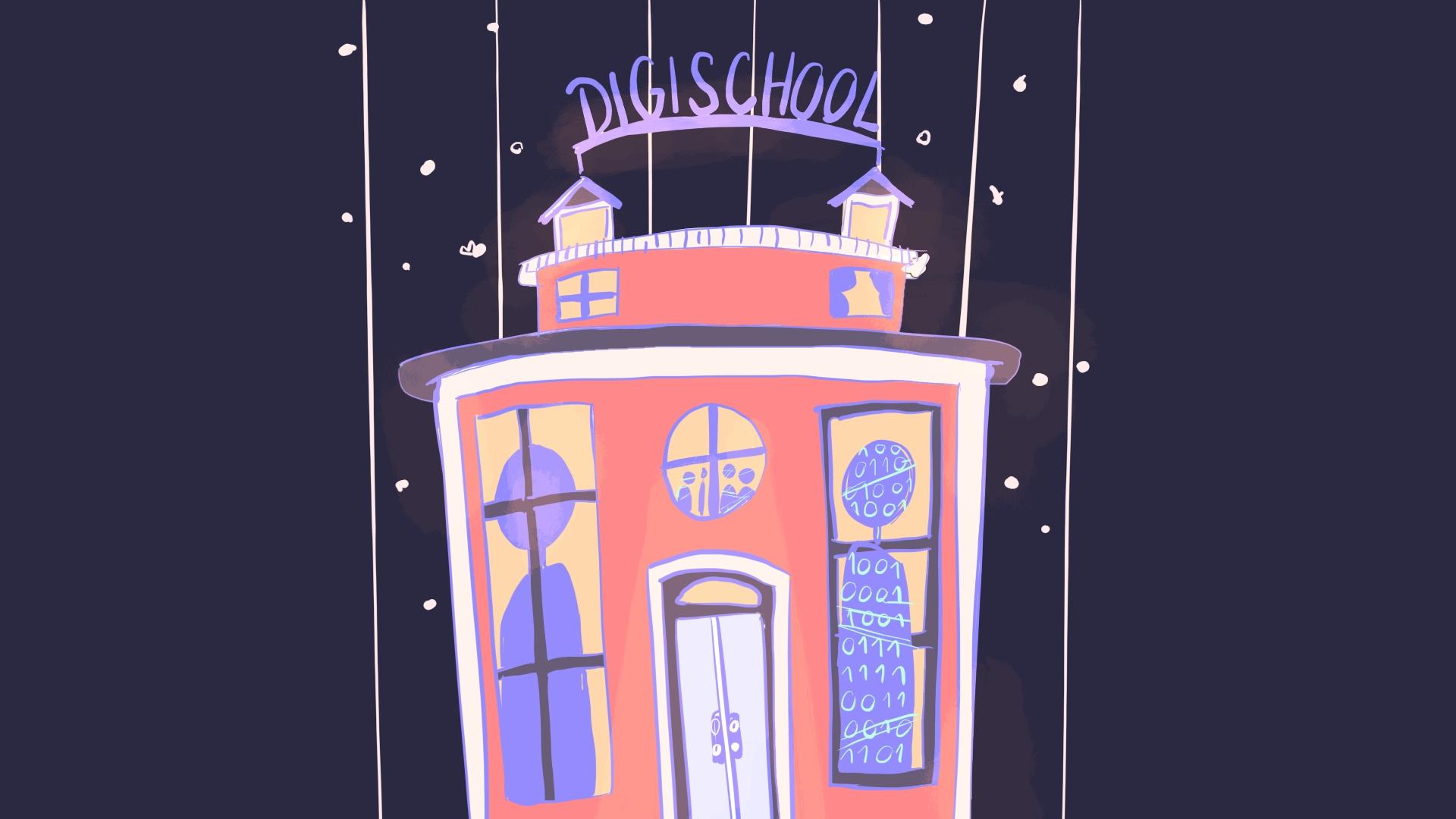 Subject: English language
Specification: ESL
Level: intermediate
Age of students: 15-16
Lesson length: 45 minutes
2020-1-SK01-KA226-SCH-094350  font ARIEL
‹#›
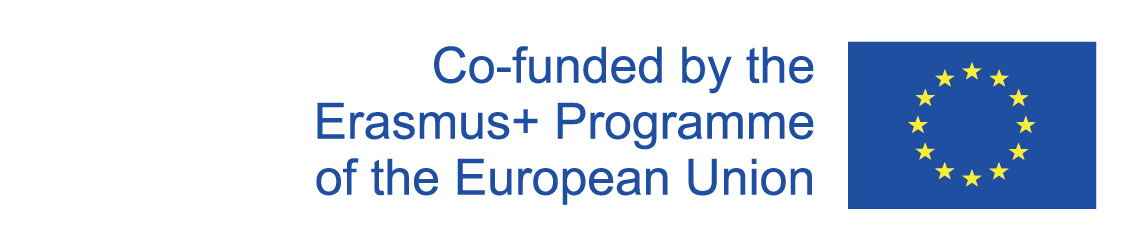 C O N T E N T
Past Simple
01
02
Past Continuous
Past Perfect
03
Educational materials
04
0
2020-1-SK01-KA226-SCH-094350
‹#›
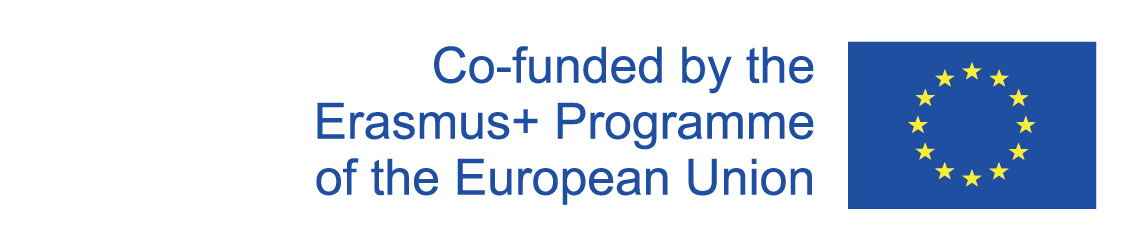 1
Past Simple
2020-1-SK01-KA226-SCH-094350
‹#›
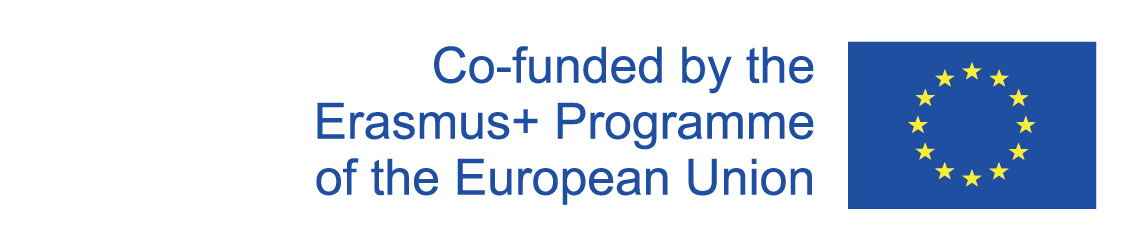 WHEN DO WE USE IT?
When something that happened once in the past:
I met my wife in 1983.
We went to Spain for our holidays.
They got home very late last night.
2020-1-SK01-KA226-SCH-094350
‹#›
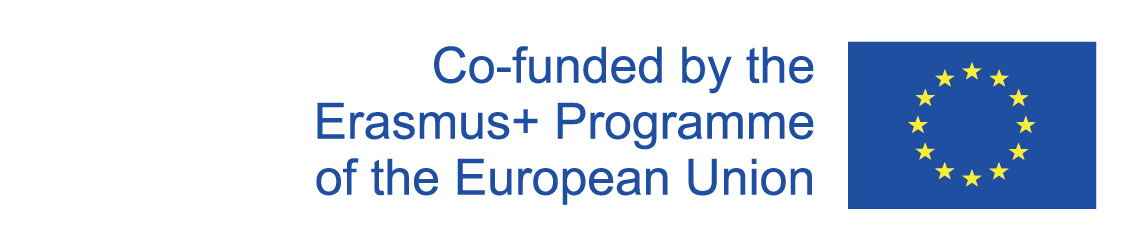 WHEN DO WE USE IT?
2.  When something happened several times in the past:
When I was a boy, I walked a mile to school every day.
We swam a lot while we were on holiday.
They always enjoyed visiting their friends.
2020-1-SK01-KA226-SCH-094350
‹#›
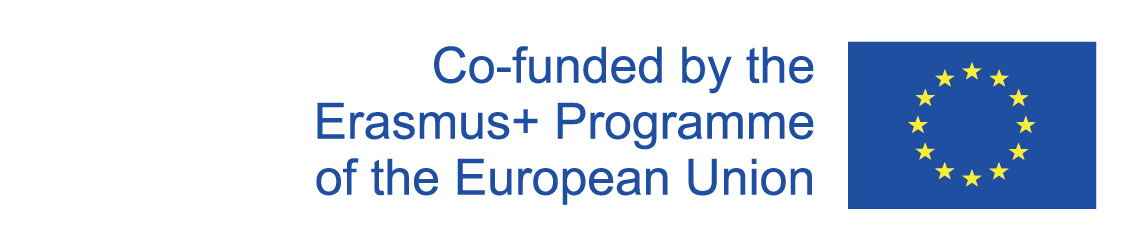 WHEN DO WE USE IT?
3. When something was true for some time in the past:
I lived abroad for ten years.
He enjoyed being a student.
She played a lot of tennis when she was younger.
2020-1-SK01-KA226-SCH-094350
‹#›
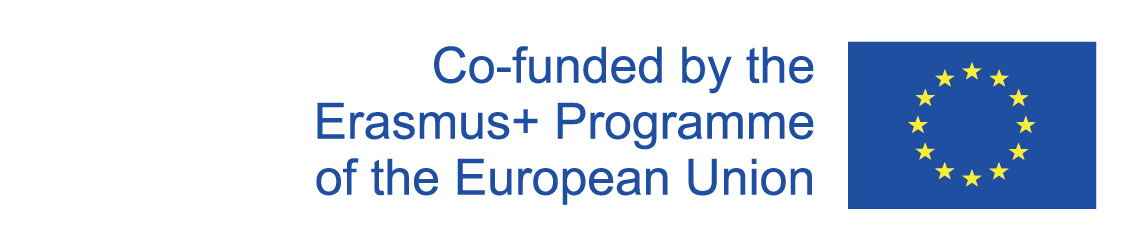 HOW DO WE CREATE IT?(affirmative)
Regular = 
verb + ed
I/ he/ we/ they
Verb in the past tense
+
Irregular = 
see SAW seen
I watched a movie last night. 
I wrote a letter to you last week.
2020-1-SK01-KA226-SCH-094350
‹#›
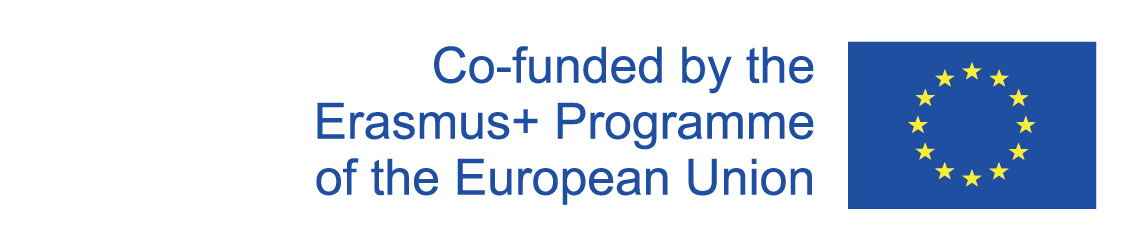 HOW DO WE CREATE IT?(negative)
I/ he/ we/ they
Didn´t = 
did not
do DID done
Verb
+
+
They didn't go to Spain this year.We didn't get home until very late last night.I didn't see you yesterday.
2020-1-SK01-KA226-SCH-094350
‹#›
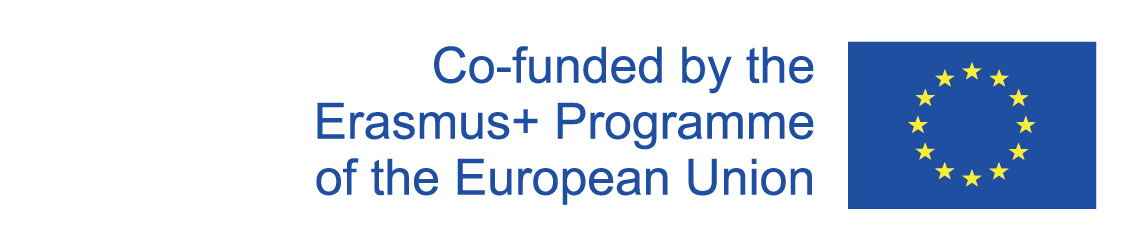 HOW DO WE CREATE IT?(question)
Did
I/ he/ we/ they
Verb
+
+
Did she play tennis when she was younger?Where did you go for your holidays?
Who discovered penicillin?
2020-1-SK01-KA226-SCH-094350
‹#›
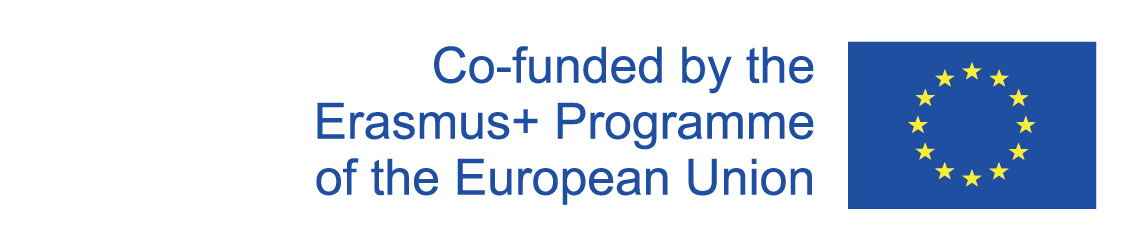 TIME EXPRESIONS
Yesterday
Week/ year/ two days ago
Last week/ year/ moth
Back then
Earlier
2020-1-SK01-KA226-SCH-094350
‹#›
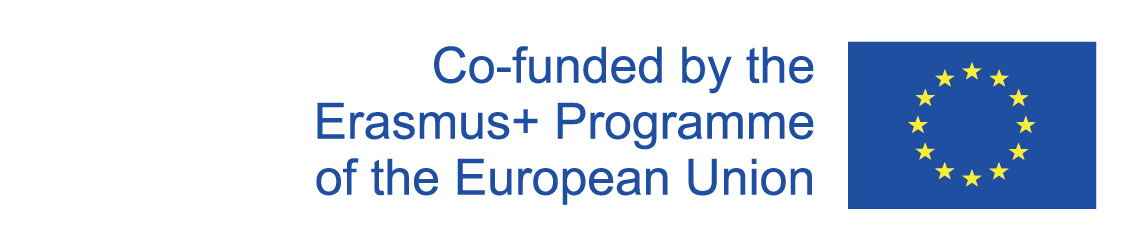 2
Past Continuous
2020-1-SK01-KA226-SCH-094350
‹#›
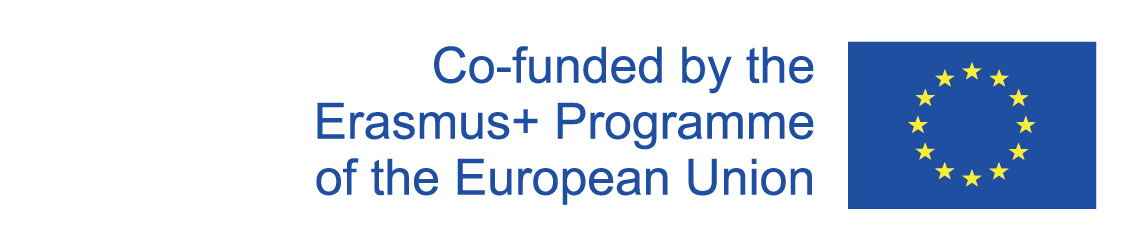 WHEN DO WE USE IT?
1.  To show that something continued for some time:
My head was aching.
Everyone was shouting.
2020-1-SK01-KA226-SCH-094350
‹#›
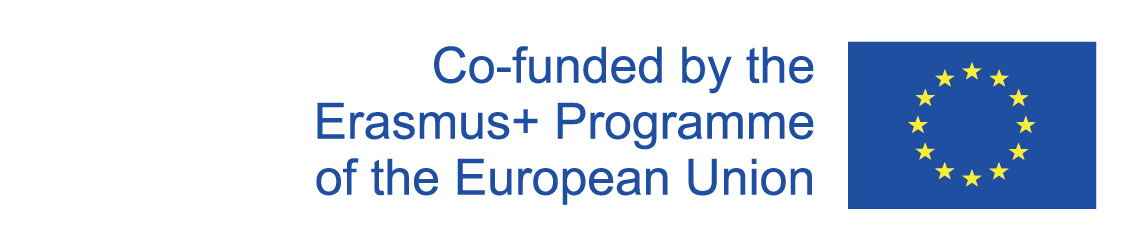 WHEN DO WE USE IT?
To talk about an action in progress at a certain time in the past.  
Yesterday at 10pm I was having a dinner.
2020-1-SK01-KA226-SCH-094350
‹#›
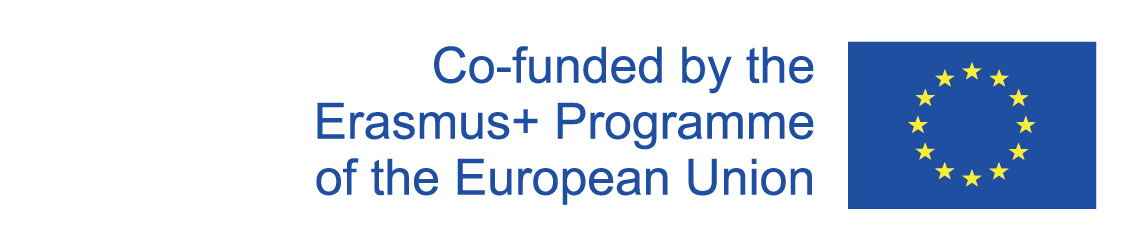 WHEN DO WE USE IT?
For two more actions happening at the same time in the past. 
While I was studying, my sister was playing piano.
2020-1-SK01-KA226-SCH-094350
‹#›
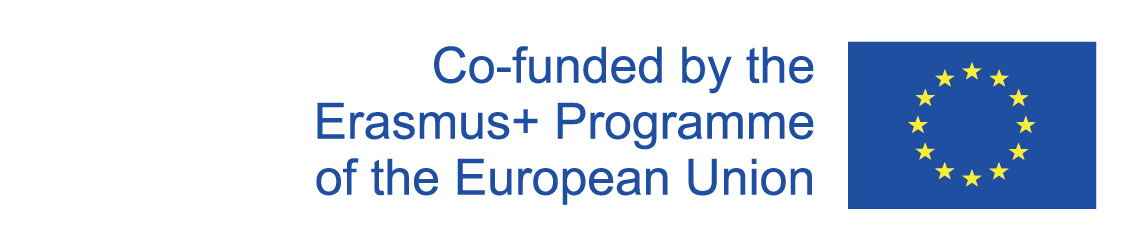 WHEN DO WE USE IT?
For an action in progress in the past interrupted by a sudden action. 
I was having a shower when the phone rang.
2020-1-SK01-KA226-SCH-094350
‹#›
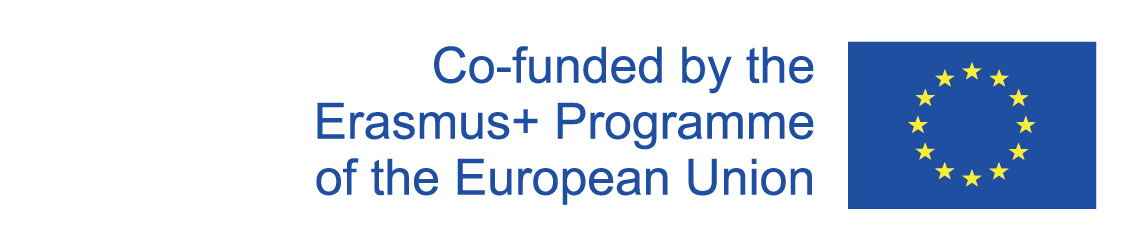 WHEN DO WE USE IT?
BE CAFERUL!!
We do not normally use the past continuous with STATIVE VERBS. We use the past simple instead:
When I got home, I really needed (NOT was needing) a shower.
2020-1-SK01-KA226-SCH-094350
‹#›
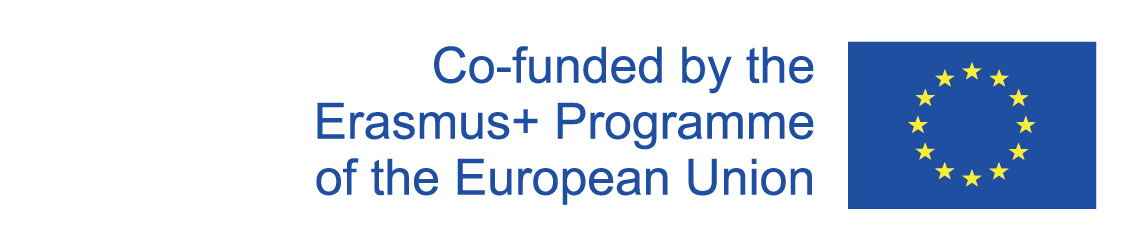 HOW DO WE CREATE IT?(affirmative)
I/ he/ we/ they
Was/were
Verb + -ing
+
+
I was watching the TV. 
They were reading books. 
You were swimming.
2020-1-SK01-KA226-SCH-094350
‹#›
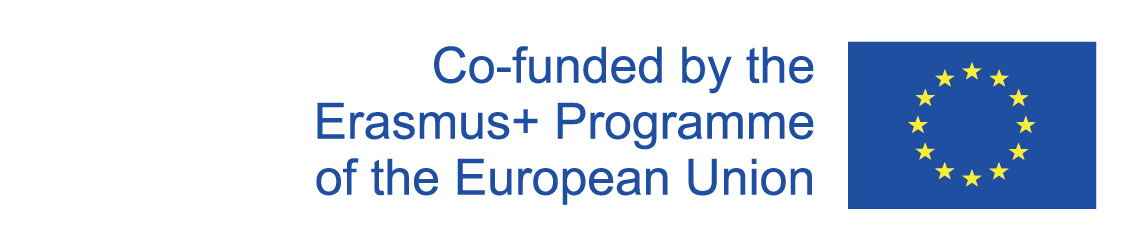 HOW DO WE CREATE IT?(negative)
I/ he/ we/ they
Was/were + not
(wasn´t/weren´t)
Verb + -ing
+
+
We weren´t doing our homework. 
She wasn´t crying. 
I wasn´t taking the shower.
2020-1-SK01-KA226-SCH-094350
‹#›
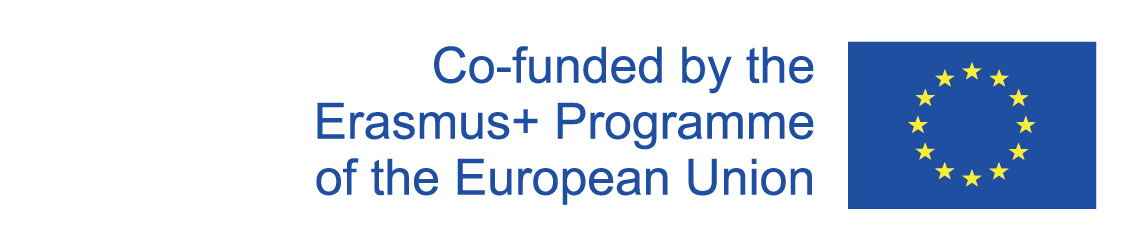 HOW DO WE CREATE IT?(question)
Was/were
I/ he/ we/ they
Verb + -ing
+
+
Was she sleepwalking last night? 
Were they playing football?
2020-1-SK01-KA226-SCH-094350
‹#›
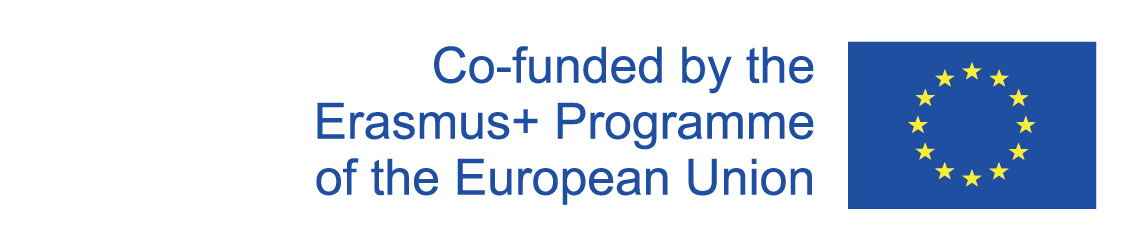 3
Past Perfect
2020-1-SK01-KA226-SCH-094350
‹#›
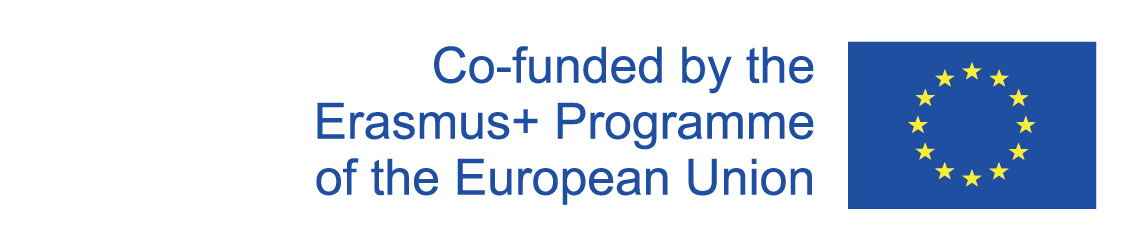 The past perfect is used in the same way as the present perfect, but it refers to a time in the past, not the present. It is used to link an action in the past with another past action that took place later.
2020-1-SK01-KA226-SCH-094350
‹#›
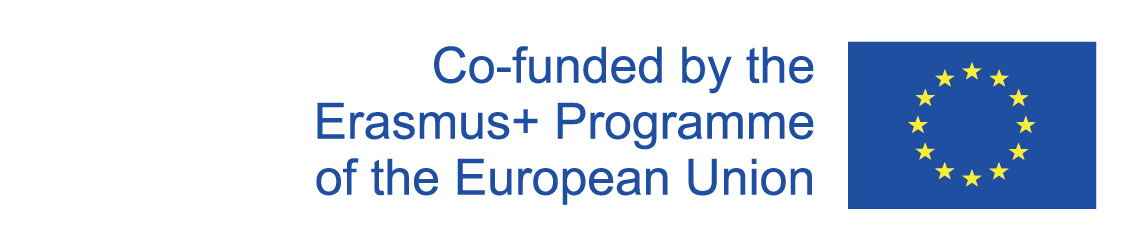 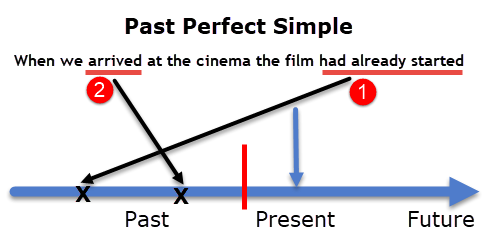 2020-1-SK01-KA226-SCH-094350
‹#›
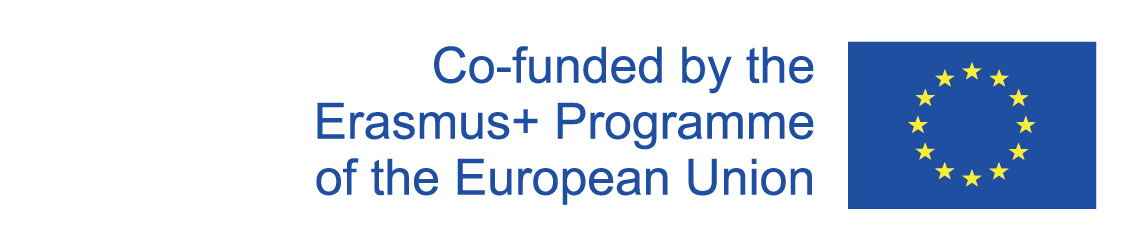 WHEN DO WE USE IT?
We use the past perfect simple (had + past participle) to talk about time up to a certain point in the past.

She'd published her first poem by the time she was eight. 
We'd finished all the water before we were halfway up the mountain.
Had the parcel arrived when you called yesterday?
2020-1-SK01-KA226-SCH-094350
‹#›
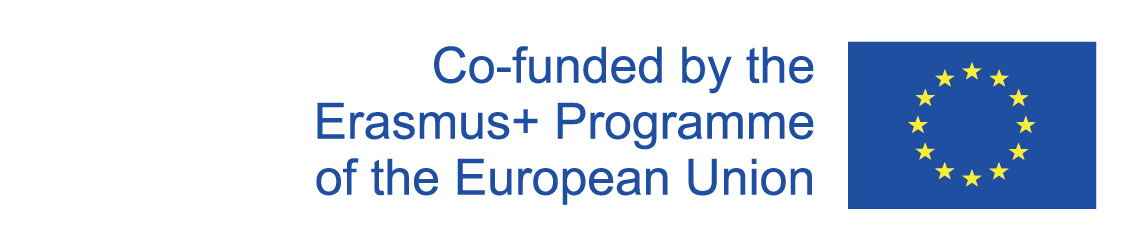 WHEN DO WE USE IT?
We can use the past perfect to show the order of two past events. The past perfect shows the earlier action and the past simple shows the later action.
When the police arrived, the thief had escaped.
It doesn't matter in which order we say the two events. The following sentence has the same meaning.
If there's only a single event, we don't use the past perfect, even if it happened a long time ago.
2020-1-SK01-KA226-SCH-094350
‹#›
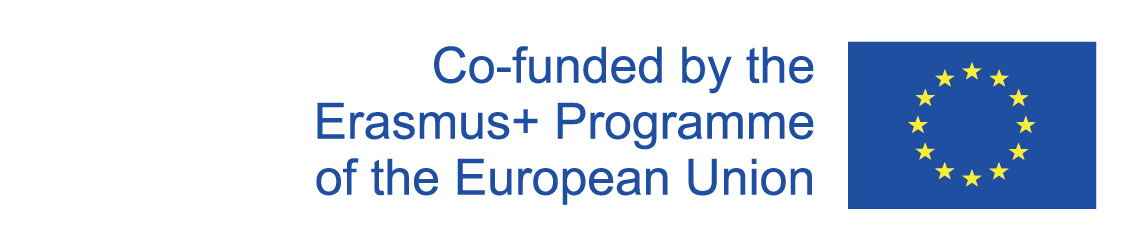 WHEN DO WE USE IT?
when we are reporting our experience up to a point in the past:
My eighteenth birthday was the worst day I had ever had.
I was pleased to meet George. I hadn’t met him before, even though I had met his wife several times.
2020-1-SK01-KA226-SCH-094350
‹#›
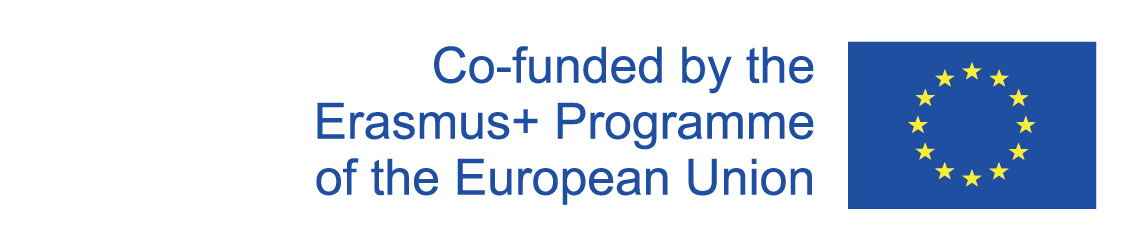 HOW DO WE CREATE IT?(affirmative)
Had
Verb in past participle
I/ he/ we/ they
+
+
I had finished the work.She had gone.
2020-1-SK01-KA226-SCH-094350
‹#›
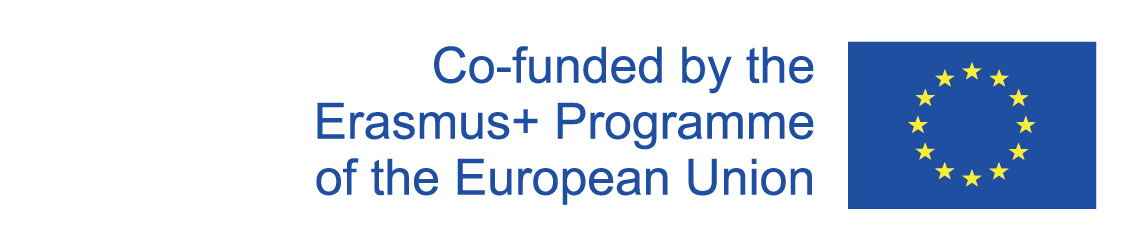 HOW DO WE CREATE IT?(negative)
Had + not
Verb in past participle
I/ he/ we/ they
+
+
She hadn´t finished her work. 
They hadn´t found the keys.
2020-1-SK01-KA226-SCH-094350
‹#›
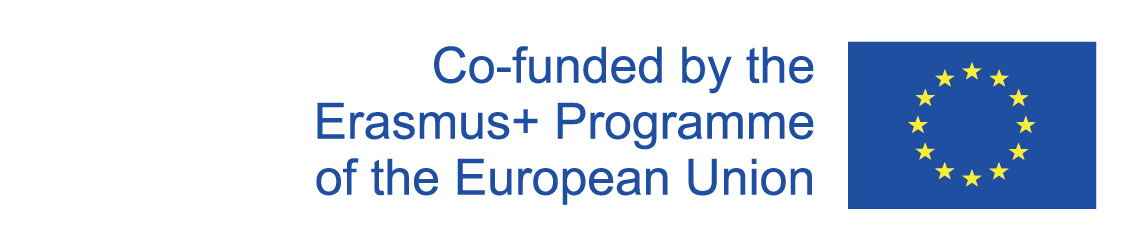 HOW DO WE CREATE IT?(question)
I/ he/ we/ they
Verb in past participle
Had
+
+
Had you found the keys? 
Had she wrote that poem?
2020-1-SK01-KA226-SCH-094350
‹#›
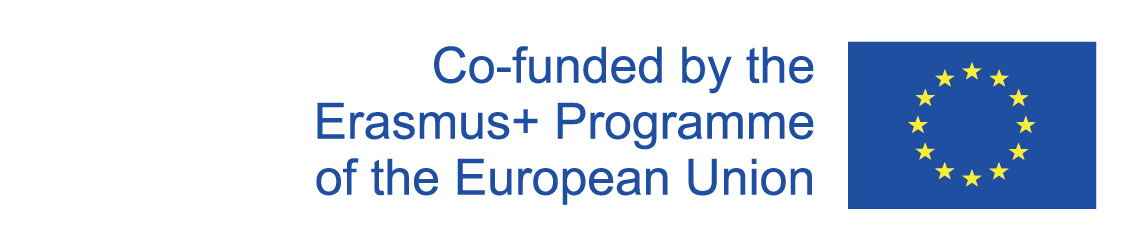 4
Educational materials and sources
2020-1-SK01-KA226-SCH-094350
‹#›
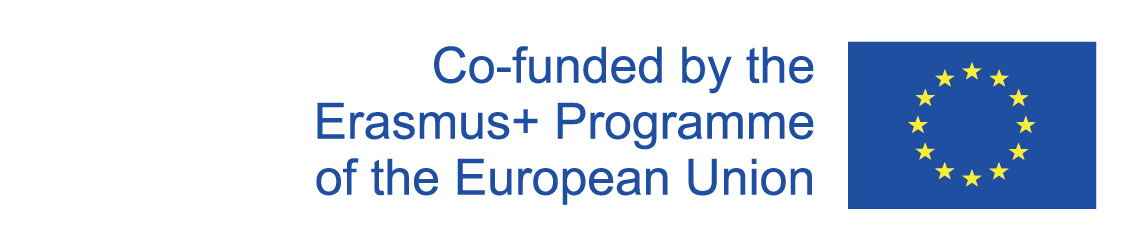 EDUCATIONAL MATERIALS
IRREGULAR VERBS - wordwall
Past Tenses - TEST - liveworksheets
2020-1-SK01-KA226-SCH-094350
‹#›
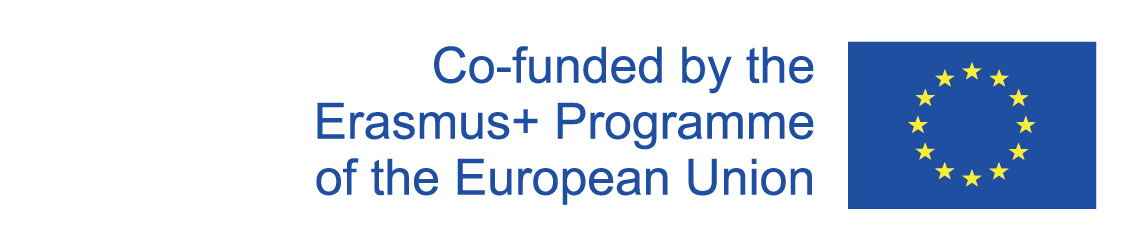 SOURCES
https://learnenglish.britishcouncil.org/grammar/intermediate-to-upper-intermediate/past-perfect
https://learnenglish.britishcouncil.org/english-grammar-reference/past-continuous
2020-1-SK01-KA226-SCH-094350
‹#›
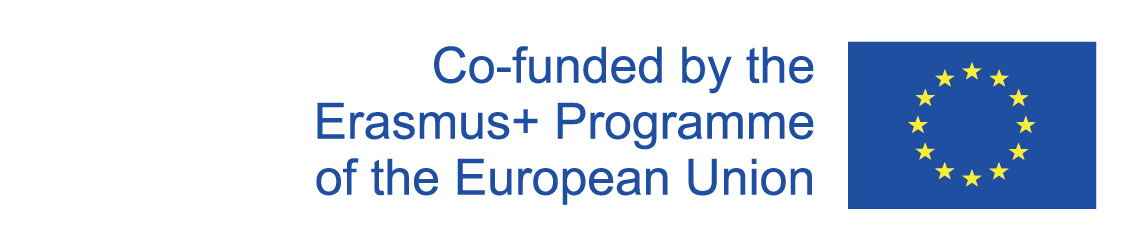 EN The European Commission's support for the production of this publication does not constitute an endorsement of the contents, which reflect the views only of the authors, and the Commission cannot be held responsible for any use which may be made of the information contained therein.
SK Podpora Európskej komisie na výrobu tejto publikácie nepredstavuje súhlas s obsahom, ktorý odráža len názory autorov, a Komisia nemôže byť zodpovedná za prípadné použitie informácií, ktoré sú v nej obsiahnuté.
2020-1-SK01-KA226-SCH-094350
‹#›